NDA Annual Conference 2020
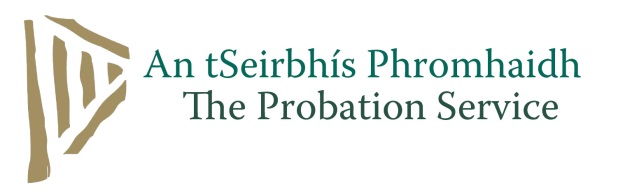 Recognising and Responding: Delivering Services to People with Disability who are subject to Probation
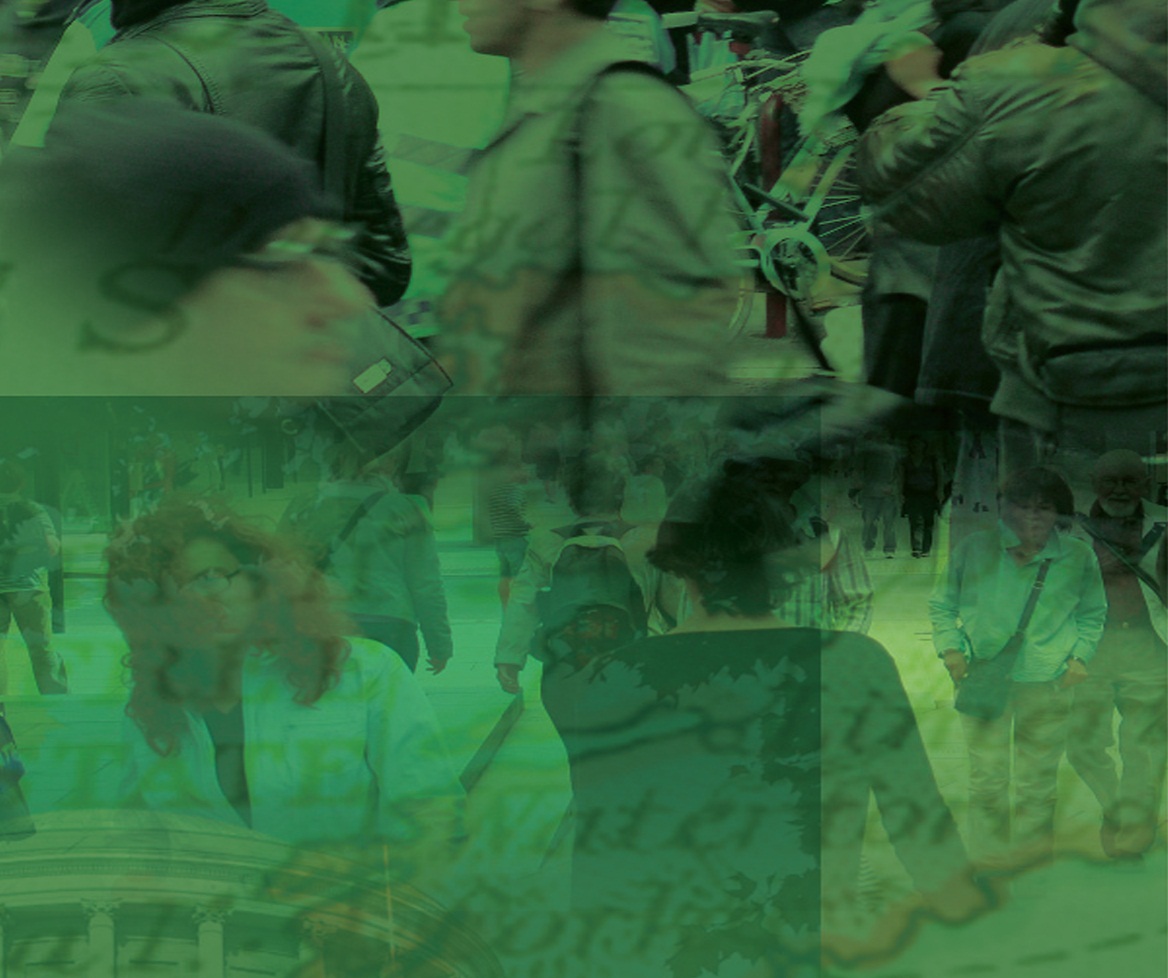 Recognising and Responding: Delivering Services to People with Disability who are subject to Probation
National Disability Authority National Conference 2020
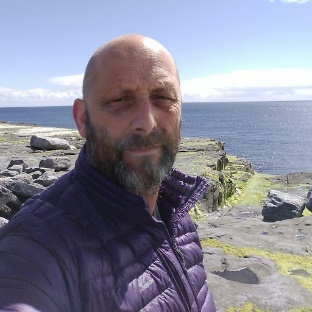 [Speaker Notes: Welcome slide. Note to thank NDA for the invitation to participate in the conference and of enjoyment of morning sessions. Recognise that this is timely as the PS looks to build on its existing positive interagency relationships, especially with partners in the CJS, but seeks to build those relationships with other stakeholders and relevant service providers in areas such as disability. ( Note on FB and MJ hx). It is also timely as we visit the importance of responsivity, of tailoring and designing our interventions to be take greater account of factors that will impact on a service users ability to engage in the assessment or supervision process. Note also that I come to todays conference as someone involved in the delivery of training and the introduction of new initiatives but also as someone still connected to everyday practice  though providing student placements and maintaining a small caseload.]
Article 13 UNCRPD
States Parties shall ensure effective access to justice for persons with disabilities on an equal basis with others, including through the provision of procedural and age-appropriate accommodations, in order to facilitate their effective role as direct and indirect participants, including as witnesses, in all legal proceedings, including at investigative and other preliminary stages. 

2. In order to help to ensure effective access to justice for persons with disabilities, States Parties shall promote appropriate training for those working in the field of administration of justice, including police and prison staff.
[Speaker Notes: In examining the theme of the conference it is worth referencing article 13. Note the two key agreements and how PS will seek to play a role in responding to both of the commitments – equality of access through how we deliver services and the goal supporting of that equality by ensuring staff have access to appropriate training.  I would like to  add an observation on the complexities of dealing with the issue of disability, given that it covers physical and intellectual disability and also that we face hidden and visible disability. This has come very much to mind for me in preparing a report and now undertaking supervision in a case where the offender has a diagnosis of FAS, and where I have had to undertake some rapid learning about this hidden disability. Given, however that the PS is a small service with significant responsibilities, there is a need to briefly outline the Service and its functions]
The Probation Service
15,000 offenders in the community
Our Vision
Our Mission:

Offender rehabilitation through respect, accountability, restoration and social inclusion.
Safer and more inclusive communities where offending, and its causes, are effectively addressed.
400 staff
42 offices
[Speaker Notes: The Service is a national one and is based in both the community and in custody settings, operating as an agency of DJE. The Service regards itself as a SW agency and for all new Probation Officers to be registered with CORU as qualified SWs. I Will come back to talk about interagency working more specifically but acknowledge PS has built up a significant expertise in this area with initiatives such as CR, J-arc and Soram.  ( outline of these) Note that the Service operates under a range of legislation and has, in the past 20 years seen a significant development of its legislative responsibilities with many more higher tariff and serious offences with issues of public concern coming into the remit of the Service for both assessment and supervision. ( Link to next Slide)]
Assessment and Supervision
Assessment
Pre Sanction Reports for Courts
Victim Impact Reports
Parole Board/IPS Reports
Supervision and Rehabilitation of offenders:
Probation type supervision (Probation of Offenders Act, 1907)
Community Service (Criminal Justice (CS) Act, 1983)
Young People (Children Act, 2001)
Life Sentence Prisoners (Parole)
Post-Release Supervision(SO Act, 2001, CJ Act 2005)
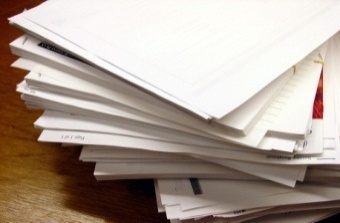 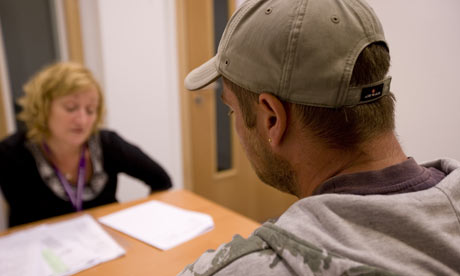 [Speaker Notes: The PS broadly fulfils two functions – that of the assessment for preparation of reports for the courts, but also for the Department in terms of the Parole Board and IPS. In 2018 the Service prepared over 14,000 reports to help the courts, the Parole Board and IPS in decision making around offenders. When one considers the huge number of reports prepared by our staff it is not difficult to imagine that on a daily basis staff are involved in the preparation of reports where a disability may be a significant feature of a persons life. In relation to Prison the service has a significant role in the preparation of reports for the Parole Board, and we are the lead agency in the work to be undertaken as a prisoner moves towards release via the Parole process.  The second key function of the Service is the supervision of those as either an alternative to custody or on release from custody. In 2019 just over 8000 orders for supervision were made. It is worth noting that the Circuit Courts continue to favour the use of  sentences that involve a period in custody followed by period of supervision during which the custodial sentence is suspended.at the end of 2017 there were 659 such cases in Prison but by the end of 2019 that had grown to 835.]
Disability in the CJS – the experience
Research indicates that people with intellectual disabilities and mental health issues are over represented in the criminal justice system – (Hayes 2006, Murphy et al 2000) 

Much of this research also suggests that this group are also marginalised within the system
[Speaker Notes: The bulk of research into disability in the Criminal Justice system focusses on intellectual disability. Clearly when we look to tackle offending behaviour through addressing how people who offend think about that choice, how they see themselves and how they may feel the commission of an offence is justified – then it is perhaps not surprising that this is the focus. Such disabilities may be seen as having a greater causative relationship to offending than physical disability. Mulrooney et al (2004) reported from a sample of 10% of the Irish prison population that as many as 28.8% of Irish prisoners may have a learning disability as measured using the Kaufman Brief Intelligence Test. This is not to ignore the challenges of physical disability – and Probation Officers are conscious of the additional integration challenges faced by those who have such disabilities but the larger and more challenging group are those with intellectual disabilities and those who whose mental health difficulties represent a disability in terms of severity.]
Factors influencing contact with CJS
A- Previous contact with ID services/developmental service sector- diagnostically defined ID
(Under-represented)
		
B – No legally defined ID/Cognitive deficit, but requiring intermittent supports and services 
(Over –represented)

( Jones.J  2007)
Social Disadvantage
Educational Deficits
Behavioural Challenges

Decision making processes - Vulnerabilities
[Speaker Notes: Why is it that it can be argued that people with disability, more specifically intellectual or cognitive disability, are overrepresented in the CJS. Estimates range from 2-40% but the argument is one based on both definition and diagnosis. One consistent research finding is that where people have been linked into ID services for some time they have a lower likelihood of ending up in the CJS – aspects of protection, reluctance, consideration of challenging behaviour. The flip side is that those who may have such deficits and do not have a relationship with services is they are overrepresented in CJS. Note aspect of social disadvantage and rx with CJS. Ask whether ID allied to social disadvantage means less likelihood of getting the engagement with ID services. I ask that question from the perspective of experience of trying to link those with the second group with services who are much more inclined to see them as representing risk to existing service users and as somehow criminal first and having disability second. I would reference Farringtons  longditudinal study of over 400 boys from London born in 1953, and the co relationship of social inequality , educational behavioural and intellectual difficulties.]
Circumstances
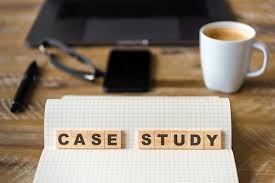 Circumstances
Grew up in the care system, settled with same foster family since birth
Behavioural and educational challenges
Assault against foster parent
No history of Criminal behaviour
Supported by aftercare service
Attending a training centre
In a relationship
 excessive cannabis use
Complex family history
20 year old Male
First Court appearance
Charged with an assault which is being heard in the Circuit Court, therefore to be regarded as serious.
Probation asked to prepare a pre sanction report in the case.
[Speaker Notes: As an example of the challenges in working with disability look at one case with the hidden disability of FAS. A serious assault before the CC but the client has not hx of coming to AGS attention. This is an example of a hidden disability and one in which there is an absence of a fully formal diagnosis and also one in which contact with services was sporadic and where previous behavioural challenges had remained removed from the CJS.]
As a Probation Officer
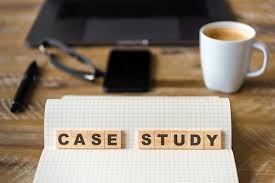 As a Probation Officer
Responding to specific issues related to FAS
( poor memory, organisation, emotional management, specific vulnerability to substances, decision making)
Completing a risk assessment  - 
no pro criminal beliefs, no anti social groupings, compliant and open in engagement.

Outcome – suspended sentence, supervision
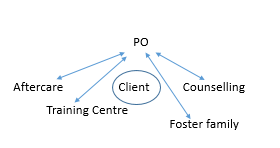 [Speaker Notes: As a practitioner it was important to look at how to frame the issue of disability and also at finding ways of building a relationship with the client and identifying techniques for engagement. Systems like fixed appointments, sending message reminders, using materials that identify the experience of FAS ( material by FAS sufferers and support groups)  Really important to build a collaborative relationship with  aftercare and counselling before completing report. This involves the client who needs to be assured that they are part of the process and we want to support them in development of their independence]
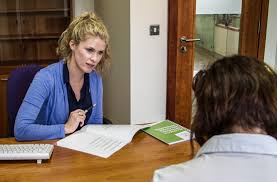 VALUES/PRINCIPLES UNDERPINNING OUR WORK
Public Protection.
Belief in the capacity of people to change.
 Probation Officers as change agents.
Everyone has the right, irrespective of what they have done, to be treated with dignity and respect.
Inter-agency working: No one agency working alone is as effective as agencies working together.
[Speaker Notes: This slide can have animation so that the pointers come in on press. The question  today is how does the PS respond to issues of disability. In addressing this it is important to briefly revisit the principles underpinning our work.  The first of these that we believe in the capacity for individual change and development, without such a belief one can only seek to contain. Arising from this belief we see ourselves as change agents.  You  can reference the findings of research into the power of the relationship and how it can spark and facilitate change.  This is all based on the importance of treating everyone with respect and dignity. With respecting the humanity of those we work with. In terms of disability this should have particular resonance.  While the Service views public protection as a key function, enabling personal change and bringing a social justice perspective to our work are key aspects of that providing public safety.  Working collaboratively with service users is a cornerstone of good probation practice ( Can reference the OSF here is wanted). The Service as an employer recognizes the importance of equalizing employment opportunities and meet its three % target. Staff with disabilities are employed in both professional and administrative roles within the organization.]
Looking Forward
Training
We have held training sessions with Headway, NRH, St Michaels House in the last 12 months
In training on the provision of reports, assessments and supervision the importance of responsivity is always stressed
Charging Staff Development Unit to increase specific training in relation to disability awareness
Service Provision
The new Offender Supervision Framework emphasises the importance of responsivity and relationship – this is about individualising our responses
Building on existing strong partnerships with partners CJS agencies to ensure common understanding of impact of dis/ability
Considering estate management in relation to disability – access/style
Look to improve consultation access with specialist disability partners
[Speaker Notes: The two parts of Art 13 are access and supporting access through training for staff. In the first part talking about how we seek to respond in daily practice is covered but we must always be looking to improve and show a critical awareness of our performance. We do not have any Service policy on working with disability ( though we have guidance on mental health, gender, substance misuse, )I have simply thrown these last notes together as possible directions given that it needs to both our strengths and development areas need to be mentioned.]
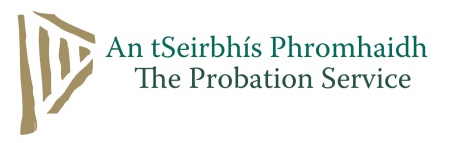 Thank you
David Williamson - Senior Probation Officer